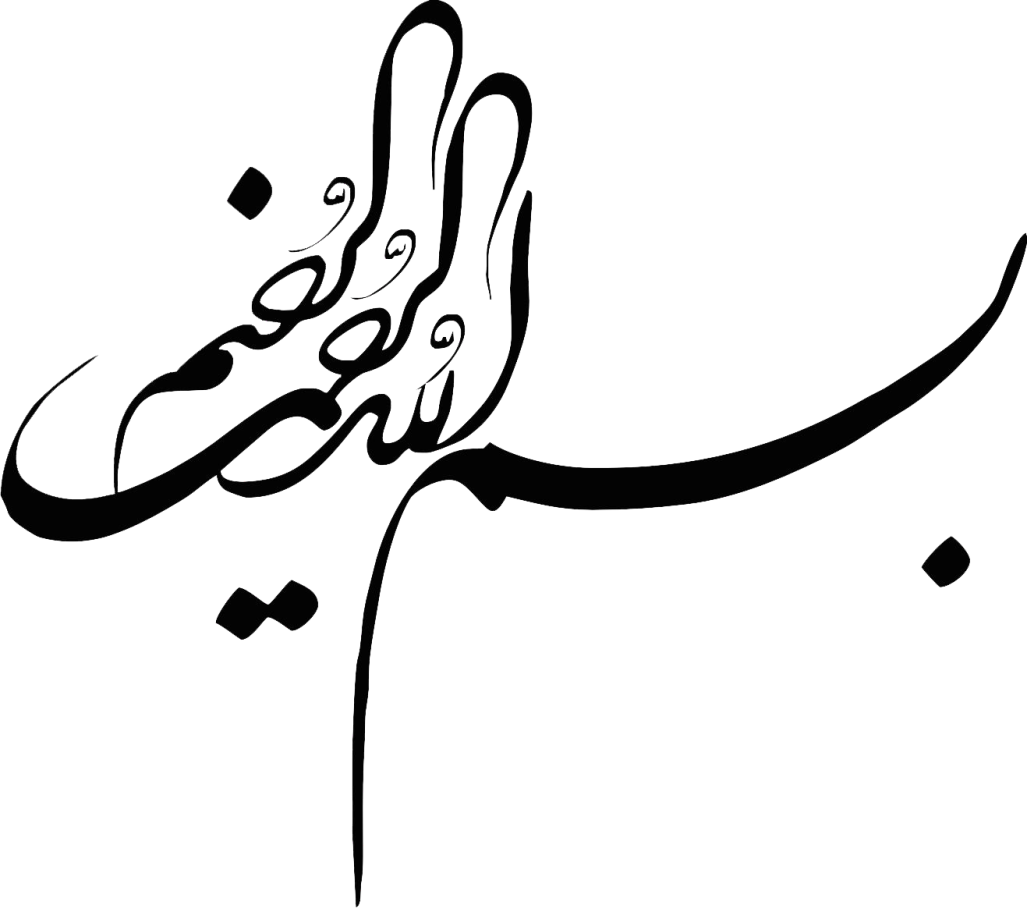 اي همت هستي زتو پيدا شده
خاک ضعيف از تو توانا شده
زيرنشين علمت کاينات
ما بتو قائم چو تو قائم بذات
Changes in HDL cholesterol and cardiovascular outcomes
Dr.Bijan ghobadian
Shahid Beheshti University of Medical Sciences
Agenda
Introduction.
Overview of high-density lipoprotein metabolic pathways:reverse cholesterol transport.
Review studies suggesting an inverse relationship between HDL-C concentrations and CVD risk.
Comparison of The Tehran Lipid and Glucose Study (TLGS) outcomes.
Review studies suggesting no relationship between HDL-C concentrations and CVD risk.
Agenda
Introduction.
Overview of high-density lipoprotein metabolic pathways:reversecholesterol transport.
Review studies suggesting an inverse relationship between HDL-C concentrations and CVD risk. 
Comparison of The Tehran Lipid and Glucose Study (TLGS) outcomes.
Review studies suggesting no relationship between HDL-C concentrations and CVD risk.
Changes in HDL cholesterol and cardiovascular outcomes
Introduction
Cardiovascular diseases are among the leading causes of mortality and morbidity worldwide. They account for 38–50% of deaths in Iran.

 The prevalence of dyslipidemia among a Tehranian adult population was shown to be high i.e. 55% for total cholesterol (TC), 47% for triglycerides (TG) and 30% of men and 13% of women had high density lipoprotein cholesterol  (HDL-C) .
Lipids in Health and Disease 2010, 9:6
Introduction
For the last 60 years, high-density lipoproteins (HDL) have been widely considered to reduce the risk for cardiovascular disease (CVD);
 in fact, the cholesterol carried by HDL (HDL-C) has earned the moniker of “good cholesterol”.

It remains uncertain whether pharmacologic intervention that raises HDL cholesterol levels results in decreased cardiovascular risk.
Lipids in Health and Disease 2010, 9:6
Agenda
Introduction.
Overview of high-density lipoprotein metabolic pathways:reverse cholesterol transport.
Review studies suggesting an inverse relationship between HDL-C concentrations and CVD risk.
Review studies suggesting no relationship between HDL-C concentrations and CVD risk.
Comparison of The Tehran Lipid and Glucose Study (TLGS) outcomes.
Changes in HDL cholesterol and cardiovascular outcomes
Lipid-free apoA-I rapidly obtains small amounts of PL (very small HDL[HDL-VS] in the standardized nomenclature, also called  pre-b migrating HDL).
                                      
                                                       Lipids 2014: New Guidelines,
These HDL-VS bind to (ABCA1) on liver, intestine, or macrophages, thus acquiring FC, increasing its lipid content and becoming discoid-shaped larger HDL particles (small HDL [HDL-S]).

                                                      Lipids 2014: New Guidelines,
LCAT catalyzes the transfer of an acyl group from lecithin to FC and generates hydrophobic CE, which migrate to the core of HDL-P thus leading to the formation of spherical mature particles (medium HDL [HDL-M] in the standardized nomenclature).

                                                                 Lipids 2014: New Guidelines,
CE
LCAT: Disk to sphere transformation
LCAT
Cholesteryl ester  (CE)
plus lysophospholipid
Phospholipid plus cholesterol
Free cholesterol         Cholesteryl ester
Mature HDL-M bind with (ABCG1) and SR-BI, which are responsible for additional cholesterol efflux to mature HDL particles, further increasing the size and CE content of the now buoyant and  spherical HDL particle (large HDL [HDL-L] and very large HDL [HDL-VL] in the standardized nomenclature).

                                                                        Lipids 2014: New Guidelines,
delivery to the liver by 2 different mechanisms. First, HDL-L and HDL-VL are selectively taken up in the liver by SR-BI receptors.  In addition, CETP transfers CE from HDL particles to TG-rich lipoproteins (very lowdensity lipoprotein [VLDL] and LDL); cholesterol finally reaches the liver when LDL-P are taken up by the liver via the LDL receptor.
                                                                          Lipids 2014: New Guidelines,
Agenda
Introduction.
Overview of high-density lipoprotein metabolic pathways:reverse cholesterol transport.
Rview studies suggesting an inverse relationship between HDL-C concentrations and CVD risk.
Review studies suggesting no relationship between HDL-C concentrations and CVD risk.
Comparison of The Tehran Lipid and Glucose Study (TLGS) outcomes.
Changes in HDL cholesterol and cardiovascular outcomes
Observational studies
HDL Cholesterol and Protective Factors in AtherosclerosisGerd Assmann, MD; Antonio M. Gotto, Jr, MD, DPhil
This review considers the potential mechanisms by which HDL-C may exert its anti atherogenic effects, discusses disorders of HDL and how to interpret them in the clinical setting.

In an analysis of 4 American studies (2 observational studies and the control groups of 2 clinical trials),
(Circulation. 2004;109[suppl III]:III-8 –III-14.)
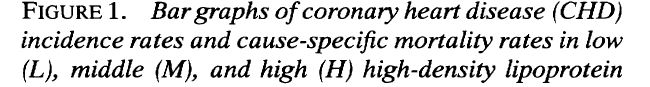 (Circulation 1989;79:8-15)
Proportional Hazards Regression Coefficients forHigh-Density Lipoprotein Cholesterol
Key message
CHD risk was found to decrease by 2% to 3% with each increment of 1 mg/dL in HDL-C levels.

 Clinical trials do not yet provide strong and consistent evidence concerning the benefit of raising HDL levels.
Circulation. 2004;109[suppl III]:III-8 –III-14.)
low levels of HDL are now identified as a major independent risk factor for CHD.

 Although epidemiological data show an inverse relation between HDL-C levels and CHD risk, the outcomes of clinical trials evaluating HDL-C–raising therapies lack the strength.
Lipids and Risk of Coronary Heart DiseaseThe Framingham StudyWilliam P. Castelli, MD, Keaven Anderson, PhD, Peter W. F. Wilson,
This article extends observations not only explores the risk attributable to total cholesterol level but also expands the view to be much better predictors of CHD risk at any age but particularly in the elderly.
The Framingham Study has followed a cohort of 5209 men and women who were selected largely in 1948 and who were between the ages of 30 and 62
Ann Epidemiol 1992;2 ~23-28.
Ann Epidemiol 1992;2 ~23-28.
Multivariate regression coefficients,excluding prevalent CHD, blocked by 5-year age
Key message
Triglycerides are independently related in women at all ages, but miss statistical significance in the multivariate studies in men. 
The total cholesterol-HDL cholesterol ratio is another powerful predictorar all ages in women and is the only lipid predictor independently related to CHD in men 65 to 80 years 
Inspection of the age-specific association of cholesterol with risk in men and women also reveals that the absolute rates of disease worsen with age.
Ann Epidemiol 1992;2 ~23-28.
Interventional studies
Effects of fibrates on cardiovascular outcomes: a systematic review and meta-analysisMin Jun, Celine Foote, Jicheng Lv, Bruce Neal, Anushka Patel, Stephen J Nicholls
We aimed to synthesise the available clinical trial evidence and to improve definition of the likely effects of fibrate therapy on major clinical outcomes.
We identified 18 trials providing data for
    45 058 participants, including 4552 coronary events, 2870 major cardiovascular events, and 3880 deaths.
Lancet 2010; 375: 1875–84
Effect of lipid level differences between treatment and placebo groups
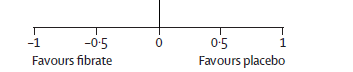 Lancet 2010; 375: 1875–84
Key message
Fibrates can reduce the risk of major cardiovascular events predominantly by prevention of coronary events.
The analyses did suggest that the magnitude of the benefit might be dependent on both the baseline and follow-up concentrations of lipid fractions,
 Protection was not restricted to those with severe derangements of HDL cholesterol or triglycerides.
Secondary Prevention by Raising HDL Cholesterol andReducing Triglycerides in Patients With Coronary Artery Disease  The Bezafibrate Infarction Prevention (BIP) Study
The BIP study18 was designed and initiated in 1990. 
The primary question of the trial was whether bezafibrate, which raises HDL-C and reduces triglycerides, would reduce CAD mortality and nonfatal myocardial infarction (MI) in patients with established CAD.
15 524 male and female patients with CAD aged 45 to 74 years were screened for inclusion in the BIP study in 18 of the 25 cardiology departments in   israel.
Circulation. 2000;102:21-27.)
Effect of treatment on lipids and fibrinogen. TC indicatestotal cholesterol. Values are in mg/dL.
Circulation. 2000;102:21-27.)
Cumulative Probability of Primary End Points at 6.2Years of Follow-Up by Baseline Triglycerides and HDL-C Levels
Key message
Bezafibrate was found to be safe and was effective in elevating HDL-C and lowering triglycerides.
 Although the overall effect of bezafibrate on the incidence of primary end points was moderat.
the reduction in the primary end point was impressive in the subgroup of patients.
Circulation. 2000;102:21-27.)
Agenda
Introduction.
Overview of high-density lipoprotein metabolic pathways:reversecholesterol transport.
Review studies suggesting an inverse relationship between HDL-C concentrations and CVD risk.
Comparison of The Tehran Lipid and Glucose Study (TLGS) outcomes.
Review studies suggesting no relationship between HDL-C concentrations and CVD risk.
Changes in HDL cholesterol and cardiovascular outcomes
Lipid measures for prediction of incident cardiovascular disease in diabetic and nondiabetic adults: results of the 8.6 years follow-up of a population based cohort study. Maryam Tohidi, Masumeh Hatami, Farzad Hadaegh, Maryam Safarkhani, Hadi Harati, Fereidoun Azizi
The aim of this study is to evaluate the ability of different lipid measures head-to head for predicting CVD risk in Iranian men and women with and without type 2.

7614 individuals (1358 diabetic and 6256 non-diabetic subjects) aged 30 years old and over were evaluated in a cross-sectional phase of TLGS (February 1999 to August 2001).
Lipids in Health and Disease 2010, 9:6
Hazard ratios and discrimination of lipid measures for predicting cardiovascular events in diabetic men and women
Hazard ratios and discrimination of lipid measures for predicting cardiovascular events in non-diabetic men and women
Key message
In this study, among the diabetic population, HDL-C in both genders was not associated with incident CVD,
  Although there was significant protective effect of HDLC in non-diabetic men.
9 mg/dl (0.24 mmol/L) increase in HDL-C decreased by the 17% risk of CVD in our non-diabetic men, but not in non-diabetic women.
Lipid profile components and incident cerebrovascular events versus coronary heart disease; the result of 9 years follow-up in Tehran Lipid and Glucose StudyMaryam Tohidi, Reza Mohebi, Leila Cheraghi, Farhad Hajsheikholeslami, Fereidoun Azizi, Farzad Hadaegh
The aim of the present study was to evaluate the independent association of lipid profile components with stroke and CHD events.

The study was conducted on 2620 Iranians, aged ≥ 50 years, free from cardiovascular events at baseline (1999–2001).
Key message
All the lipid profile components were associated with increased risk of CHD.
In this study, there was no association between HDL-C and ischemic stroke in both sexes.
The absence of association of HDL-C with stroke in our study may contribute to lack of variation on HDL-C distribution due to the high prevalence of low HDL-C among the Tehranian population.
Changes in lipid measures and incident coronary heart disease: Tehran Lipid & Glucose StudyAmirahmad Nejat a,, MaryamTohidi a,Navid Saadat a, Fereidoun Azizi b, Farzad Hadaegh
The aim of this study was to evaluate the association of changes in lipid concentration with CHD outcomes among an Iranian population with high prevalence of dyslipidemia.
Study was conducted in 4459 adults, aged ≥30 years, free of cardiovascular disease at baseline who attended two consecutive examinations in 1999–2010.
Clinical Biochemistry 47 (2014) 1239–1244
Hazard ratio of different lipids measures for coronary heart disease.
Hazard ratio for different lipid ratios for coronary heart disease.
Key message
Surprisingly, contrary to previous studies, our study did not show an association between HDL-C change and CHD outcome.
 
This might be due to the relatively high prevalence of low HDL-cholesterol and subsequent lack of variation in the TLGS population.
Key message
changes in total cholesterol, TG and LDL-C (marginally significant) along with change in TC/HDL-C and TG/HDL-C ratios were predictors of CHD outcome in this Iranian population.
Agenda
Introduction.
Overview of high-density lipoprotein metabolic pathways:reversecholesterol transport.
Review studies suggesting an inverse relationship between HDL-C concentrations and CVD risk.
Comparison of The Tehran Lipid and Glucose Study (TLGS) outcomes.
Review studies suggesting no relationship between HDL-C concentrations and CVD risk.
Changes in HDL cholesterol and cardiovascular outcomes
Effect on cardiovascular risk of high density lipoproteintargeted drug treatments niacin, fibrates, and CETP inhibitors Daniel Keene, Clare Price r, Matthew J Shun-Shin ogy, Darrel P Francis
Conducted a meta-analysis of randomised controlled trials of three classes of agents to determine their effects on mortality and cardiovascular events.
117 411 patients were randomised in a total of 39 trials. All interventions increased the levels of high density lipoprotein cholesterol.
BMJ 2014;349:g4379 doi: 10.1136/bmj.g4379 (Published 18 July 2014)
BMJ 2014;349:g4379 doi: 10.1136/bmj.g4379 (Published 18 July 2014)
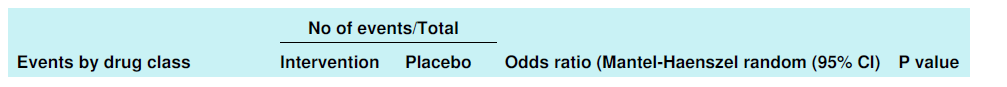 BMJ 2014;349:g4379 doi: 10.1136/bmj.g4379 (Published 18 July 2014)
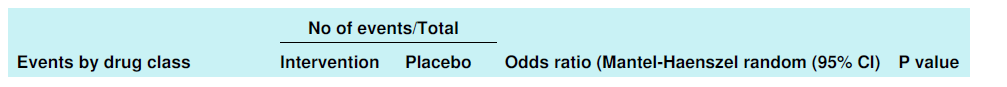 BMJ 2014;349:g4379 doi: 10.1136/bmj.g4379 (Published 18 July 2014)
The statin revolution: without background statin treatment, fibrates and niacin were found to reduce non-fatal myocardial infarction. In the modern era, however, when background treatment of patients with dys lipidaemia typically includes statins, this effect was not apparent
BMJ 2014;349:g4379 doi: 10.1136/bmj.g4379 (Published 18 July 2014)
The simple hypothesis that any agent that raises high density lipoprotein levels should decrease cardiovascular events may not be correct.

Neither niacin, fibrates, nor CETP inhibitors, three highly effective agents for increasing high density lipoprotein levels, reduced all cause mortality, coronary heart disease mortality, myocardial infarction, or stroke in patients treated with statins.
BMJ 2014;349:g4379 doi: 10.1136/bmj.g4379 (Published 18 July 2014)
For patients who are unable to take statins, fibrates have been shown to reduce non-fatal myocardial infarction,

 Niacin has been shown to reduce both stroke and non-fatal myocardial infarction, despite neither reducing all cause mortality.
BMJ 2014;349:g4379 doi: 10.1136/bmj.g4379 (Published 18 July 2014)
Niacin in Patients with Low HDL Cholesterol LevelsReceiving Intensive Statin TherapyThe AIM-HIGH Investigators ) Atherothrombosis Intervention in Metabolic Syndrome(
Whether niacin added to intensive statin therapy, as compared with statin therapy alone, would reduce the risk of cardio vascular events in patients with established atherosclerotic cardiovascular disease and dyslipidemia.
A total of 3414 patients were randomly assigned to receive niacin (1718) or placebo  (1696). The trial was stopped after a mean follow-up period of 3 years.
n engl j med 365;24 nejm.org december 15, 2011
Lipid Values at Baseline and during Follow-up
n engl j med 365;24 nejm.org 2264 december 15, 2011
Primary, Secondary, and Tertiary End Points.
n engl j med 365;24 nejm.org 2264 december 15, 2011
Key message
Among patients with atherosclerotic cardiovascular disease and LDL cholesterol levels of less than 70 mg per deciliter there was no incremental clinical benefit from the addition of niacin to statin therapy during a 36-month follow-up.

Whether such benefits might be observed in higher-risk cardiac patients or in those whose LDL cholesterol levels are not intensively controlled by statins will require further prospective study.
n engl j med 365;24 nejm.org december 15, 2011
End points
(1)Numerous human population studies have shown that the HDLC and apoA-I, are independent, inverse predictors of the risk of having a CVD event.
(2) HDL have several well documented functions with the potential to protect against cardiovascular disease
(3) Interventions that increase the concentration of HDL inhibit the development and progression of atherosclerosis.
(4) In proof-of-concept studies in humans, intravenous infusions of reconstituted HDL regression of coronary atheroma.
1. Problem: A recent study showed that some genetic variants in the endothelial lipase (EL) gene that raise HDL-C levels are not associated with a proportionally lower risk of myocardial infarction.
2. Problem: A sub analysis of the JUPITER trial has shown that HDL-C and apoA-I were associated with reduced CVD risk only among patients in the placebo arm.
Lipids 2014: New Guidelines,
3. Problem: A recent meta-analysis and some population studies suggest that changes in HDL-C levels after initiation of lipid-modifying therapy are not independently associated with CVD risk.
4. Problem: Recent clinical trials have shown that HDL-C–raising pharmacologic therapy increases HDL-C levels but does not reduce CVD events.
Lipids 2014: New Guidelines,
Atherogenicity of HDL-C may be influenced by unmeasured variables including genetic and acquired factors, or that the concentration of HDL subclasses and the kinetics of HDL metabolism, not the absolute quantity of HDL.
HDL-C is still not considered a primary target of therapy in the National Cholesterol Education Program guidelines
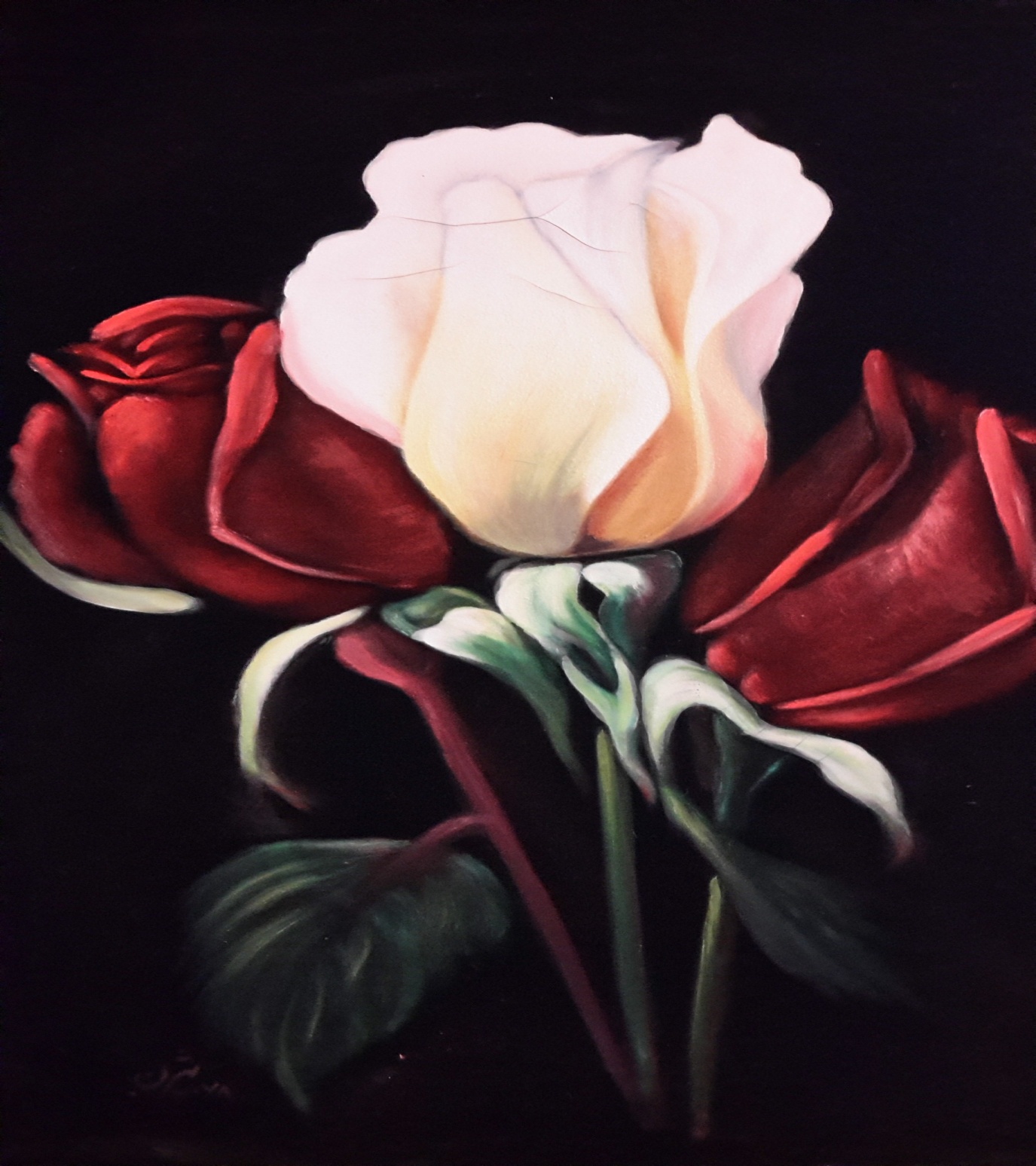 Good Luck